Презентация
Тема: «Покорители космоса» 
Для старшей и подготовительной группы 
Воспитатель ГБДОУ №28, г.Сестрорецк
Донская Елена Петровна
Представления древних людей о Земле
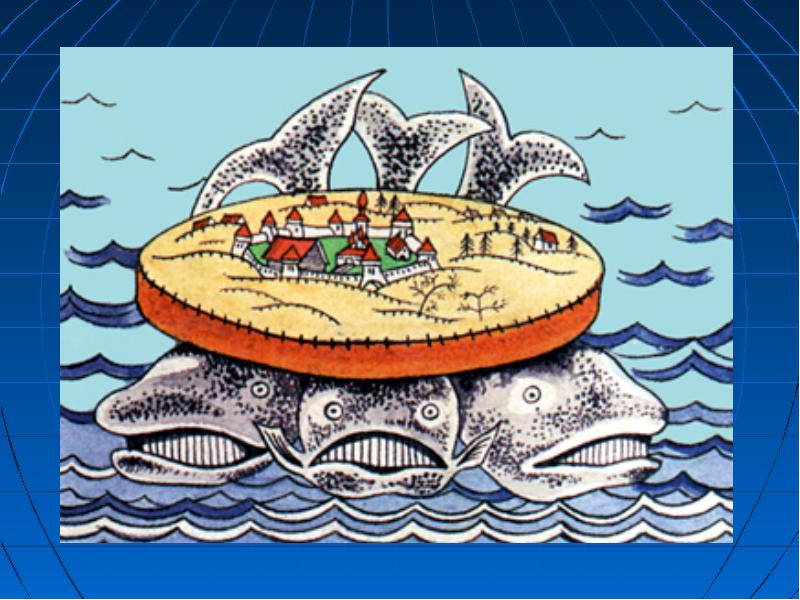 В древние времена люди мало знали о Земле и Вселенной.  Одни считали, что Землю держат огромные слоны, опирающиеся на черепаху, другие народы полагали, что Земля  имеет форму толстого блина и лежит на трех китах. Почему нашим предкам Земля казалась плоской, а      не круглой?
Первый спутник
С глубокой древности  люди мечтали летать, как птицы. Прошли столетия, и люди сумели покорить  воздушное пространство Земли. Сначала они поднимались на воздушных шарах, потом изобрели самолеты и вертолеты. Но люди всегда мечтали о полетах  не только в воздушном, но и космическом пространстве.
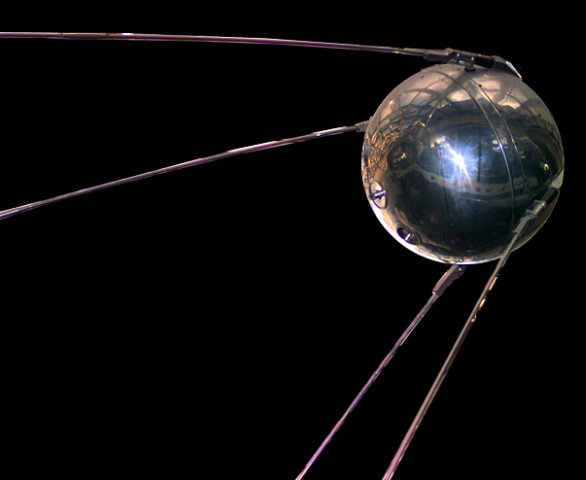 4 октября 1957 года был запущен первый искусственный спутник Земли. Это был небольшой
шар диаметром 60 см  с радиопередатчиком и четырьмя антеннами.
Собаки-космонавты
Ученые мечтали о полете человека в космос. Но прежде они решили проверить безопасность  полетов на собаках. Для  пробных  полетов выбирали простых  дворняжек, ведь они выносливые и неприхотливые.  Многие собаки не раз летали в космос. Они привыкали, что их одевают в комбинезоны, привязывают к кабине. Самые известные собаки-космонавты Белка и Стрелка.
Космонавт номер один
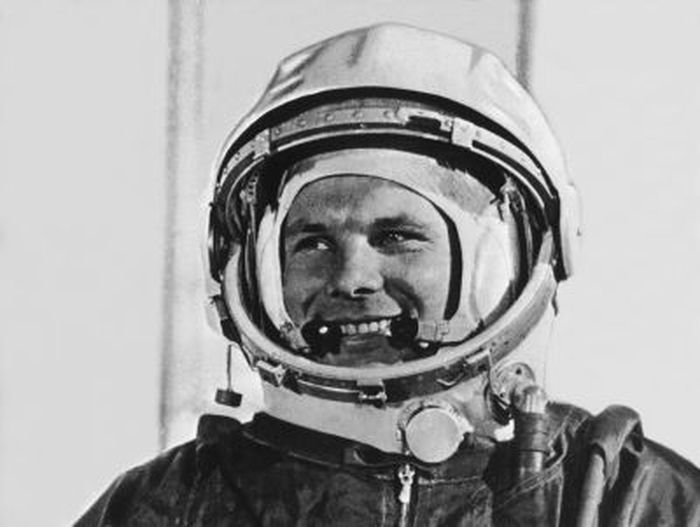 12 апреля 1961 года на  околоземную орбиту был выведен космический  корабль «Восток». Его пилотировал первый в мире космонавт
Знаете ли вы его имя?
«Поехали!»
В полет Юрия Гагарина провожали инженеры, конструкторы, врачи, друзья. Когда ракета рванула в небо, Гагарин произнес слово, ставшее знаменитым : «Поехали!»
В честь первого космонавта называли города, улицы, площади и даже цветы. Есть сорт тюльпанов  «Юрий Гагарин». Все помнят его обаятельное лицо, открытую улыбку, ясный взгляд.
Юрий Гагарин принес славу нашей Родине.  Мы с вами, ребята, можем гордиться им!
Позывной «Чайка»
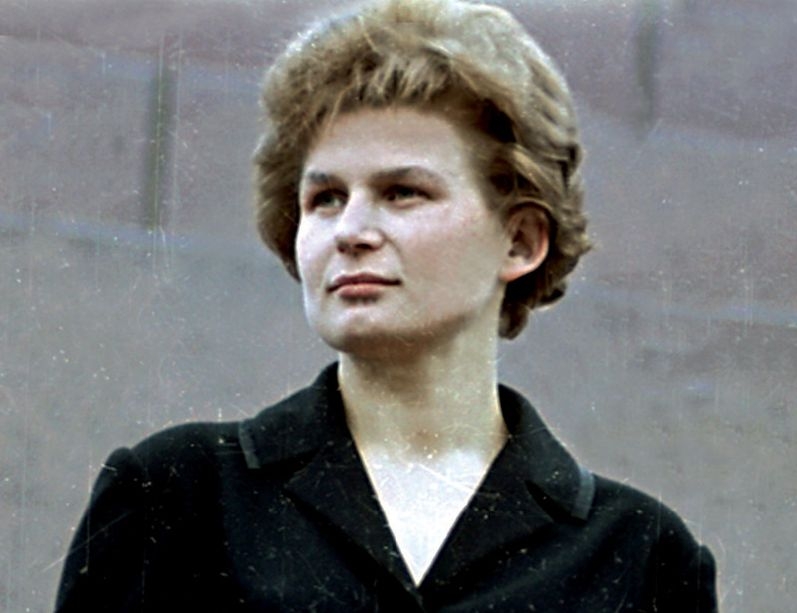 16 июня 1963 года на орбиту спутника Земли был выведен космический корабль «Восток-6». Его пилотировала первая в мире женщина-космонавт  Валентина Владимировна Терешкова.
Они были первыми!
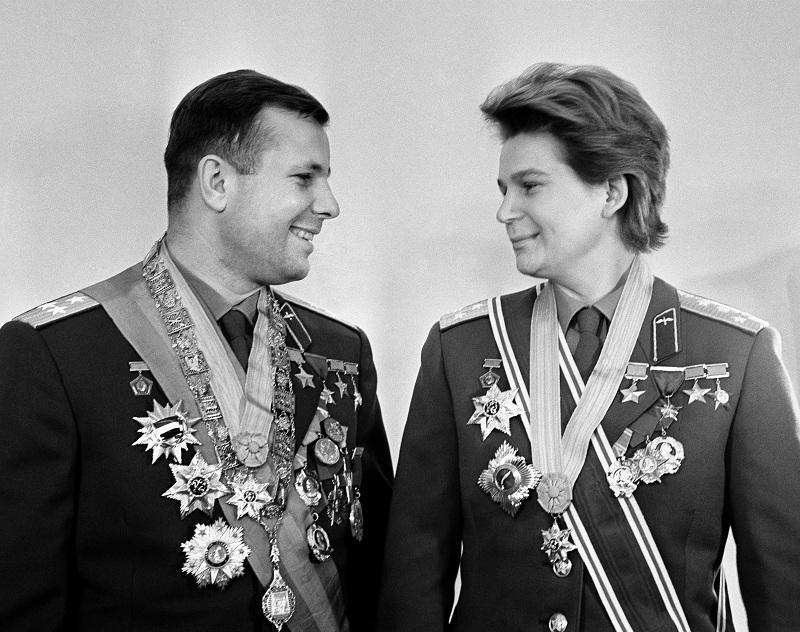 Как назывался космический корабль, на
Котором летали Юрий Гагарин и Валентина Терешкова?
Что такое атмосфера?
Земной шар окружает оболочка, которая состоит из воздуха. Она называется  атмосферой. Воздушное  пространство Земли прости-рается вверх на много кило-
метров. 

Окружает земную сферу
Воздушная атмосфера.
Ее  прозрачная вуаль
Укрыла Землю, словно шаль.

Почему атмосфера очень важна для Земли?
Космонавты  назвали  Землю  «Голубой  планетой» , когда увидели ее из космоса. Как вы думаете,почему?
Выход в открытый космос
Там, где кончается воздушное пространство Земли, начинается  бесконечное пространство, которое часто называют космосом.
Есть ли воздух в космосе?
Нет
Вот почему космонавты при выходе в космос надевают специальный костюм, внутрь которого поступает воздух.
Как называется специальный костюм космонавта? Скафандр.
Первый в открытом космосе
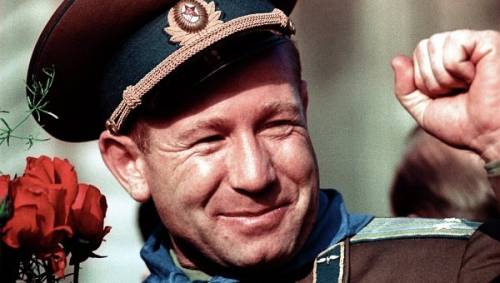 Первым космонавтом, вышедшим в открытый космос,  стал
Алексей Архипович Леонов
Викторина
Как звали первого в мире космонавта?
Как зовут первую в мире женщину-космонавта?
Почему первыми в космос полетели не люди, а животные?
Что такое атмосфера? Для чего она нужна?
Что такое космос?
Почему для выхода из космического корабля в космос нужен скафандр?
Как зовут космонавта, который первый в мире, вышел в открытый космос?
Почему космонавты назвали нашу планету голубой?
 Ответили на вопросы? Молодцы!